PR VALLE D’AOSTA FESR 2021-2027
Comitato di Sorveglianza 
Aosta, 27 novembre 2024
ASSESSORATO SVILUPPO ECONOMICO FORMAZIONE E LAVORO, TRASPORTI E MOBILITÀ SOSTENIBILE
Dipartimento sviluppo economico ed energia
Tamara Cappellari
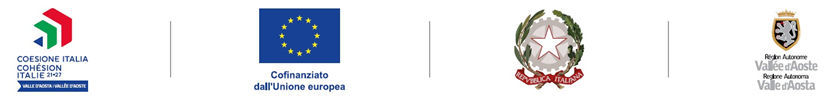 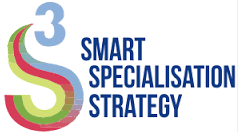 Strategia di Specializzazione Intelligente (S3VdA)
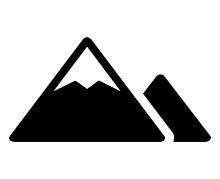 Aree e Traiettorie prioritarie di specializzazione
La S3VdA concentra le azioni in tre aree tematiche riferite al fattore “montagna” denominate Montagna d’Eccellenza, Montagna Intelligente, Montagna Sostenibile e caratterizzate da:
rilevante massa critica sul territorio
eccellenze riconosciute a livello nazionale ed europeo
presenza di vantaggi competitivi
potenziali prospettive di crescita significative
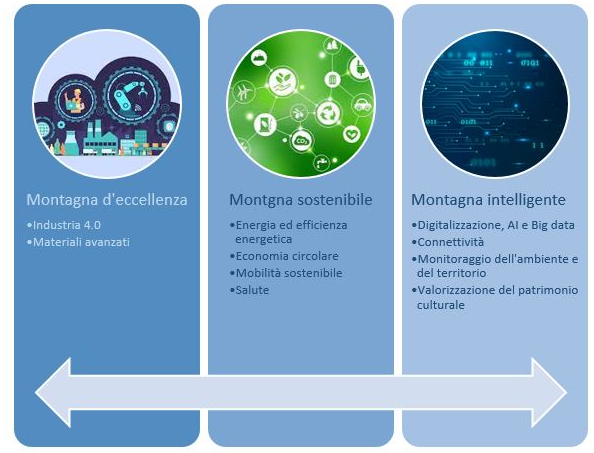 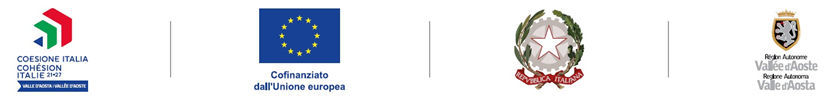 Comitato di Sorveglianza PR FESR 2021/27 – 27 novembre 2024
Giunta regionale
Coordinamento del livello politico istituzionale - Presidente o Assessore allo Sviluppo economico
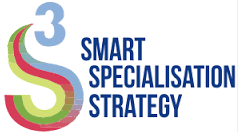 Strategia di Specializzazione Intelligente (S3VdA)
Comitato Interdipartimentale S3VdA
Coordinato dal Segretario Generale o suo delegato
Il modello di Governance
1° Livello - Politico Istituzionale
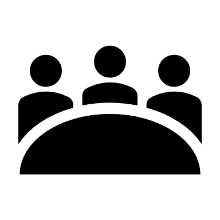 2° Livello - Operativo Istituzionale
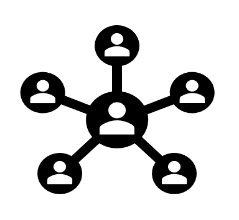 3° Livello - Gruppi di lavoro/Stakeholder territoriali
Gruppi di lavoro tematici composti da: dirigenti dei settori competenti o loro delegati, Università, centri di ricerca, imprese e associazioni datoriali
Coordinati dal Coordinatore del Dipartimento sviluppo economico ed energia o suo delegato
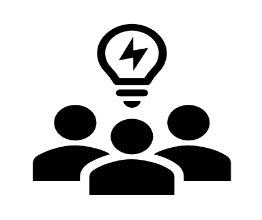 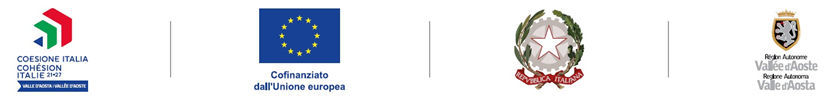 Comitato di Sorveglianza PR FESR 2021/27 – 27 novembre 2024
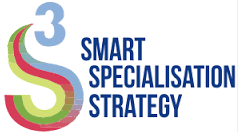 Strategia di Specializzazione Intelligente (S3VdA)
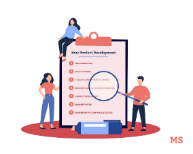 Attività intraprese nel 2024
Avvio del processo di scoperta imprenditoriale
Gruppi di lavoro tematici
Presentazione e approvazione del:
Regolamento funzionamento GLT
Piano annuale di coinvolgimento degli stakeholder
Erogazione di una survey agli Stakeholder

 ricognizione delle esigenze delle imprese
Avvio del programma di animazione dei gruppi di lavoro tematici
Incontri mensili con presentazione della attività in programmazione, formazione specifica su tematiche condivise, ecc.
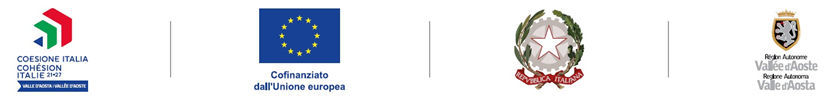 Comitato di Sorveglianza PR FESR 2021/27 – 27 novembre 2024
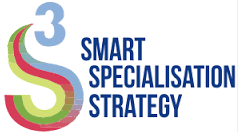 Strategia di Specializzazione Intelligente (S3VdA)
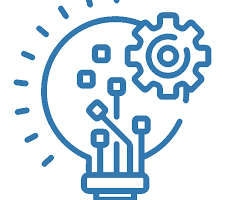 Obiettivi, attuazione e finalità
Modalità di attuazione
Obiettivi
Finalità
includere nel processo soggetti che possano dare contributi efficaci alle sfide della S3VdA, anche attraverso la redazione di accordi interregionali
stimolare e facilitare, anche attraverso l’implementazione di Strumenti di Open Innovation, la collaborazione fra gli stakeholders e i contatti per lo sviluppo di progettualità condivise e di sistema, garantire continuità nel processo di scoperta imprenditoriale
coinvolgere esperti settoriali/tematici capaci di animare e incentivare gli stakeholder
attività di animazione dei GLT su tematiche connesse alle sfide più attuali negli ambiti della S3
coinvolgimento della comunità degli operatori e dei portatori di interesse, pubblici e privati, delle Aree di Innovazione della S3VdA.
produrre azioni e consenso sull’implementazione della Strategia
approfondire temi e argomenti specifici di interesse degli stakeholders e loro fabbisogni
raccogliere proposte di iniziative, anche interdisciplinari
favorire lo scambio di best practices
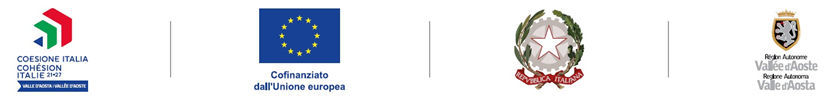 Comitato di Sorveglianza PR FESR 2021/27 – 27 novembre 2024
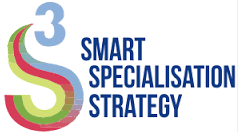 Strategia di Specializzazione Intelligente (S3VdA)
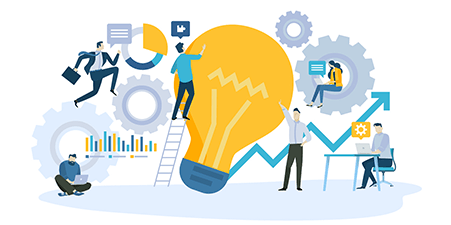 Attività programmate a partire dal 2025
Comunicazione
Obiettivi:
Dare visibilità alla S3VdA all’interno e all’esterno dell’ecosistema regionale
Incentivare la conoscenza, la consapevolezza e l’interesse della collettività rispetto alla S3VdA
Favorire il coinvolgimento degli stakeholder territoriali garantire la trasparenza e l’imparzialità dell’azione della Pubblica Amministrazione condividendo i dati raccolti
Contenuti:
Implementare Comunicazione S3 anche attraverso un incarico specifico, complementare alla promozione attuale dell’attività attraverso i GLT - mailing list, coinvolgimento di altri operatori del sistema dell’innovazione, Chambre, associazioni di categoria, ecc. 
Aggiornamento Portale Imprese: inserimento dati monitoraggio, promozione iniziative di potenziale interesse per gli stakeholder, erogazione survey, materiale erogato durante i webinar, ecc.
Monitoraggio
Obiettivo: fornire dati utili per misurare l’implementazione della Strategia, verificare l’andamento delle Aree di specializzazione e consentire la valutazione dei risultati raggiunti, anche al fine di apportare tempestivamente eventuali azioni correttive
Contenuti: 
- monitoraggio annuale sull'attuazione delle priorità S3VdA per le diverse Aree e Ambiti di specializzazione
- monitoraggio sullo scenario socio-economico
- monitoraggio del funzionamento della governance
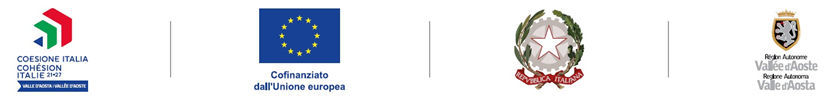 Comitato di Sorveglianza PR FESR 2021/27 – 27 novembre 2024
[Speaker Notes: Criteri da soddisfare
La realizzazione di un'analisi aggiornata degli ostacoli alla diffusione dell'innovazione, compresa la digitalizzazione
L’esistenza di istituzioni o organismi regionali competenti responsabili per la gestione della Strategia
La definizione di strumenti di sorveglianza e valutazione volti a misurare la performance della Strategia rispetto agli obiettivi
L'efficace funzionamento del processo di scoperta imprenditoriale
La definizione delle azioni necessarie a migliorare il sistema regionale di ricerca e innovazione
La definizione di specifiche azioni per gestire la transizione industriale
L’individuazione di misure di collaborazione internazionale]
PR FESR 2021/27
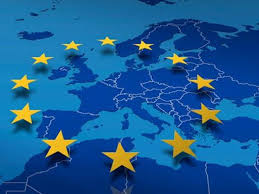 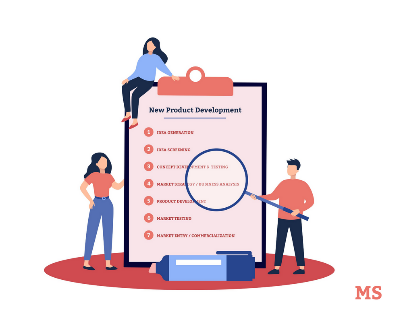 Ambiti di intervento di competenza
OP 1 – UN’EUROPA PIÙ COMPETITIVA E INTELLIGENTE 

OS RSO1.1 Sviluppare e rafforzare le capacità di ricerca e di innovazione e l’introduzione di tecnologie avanzate
OS RSO1.3 Rafforzare la crescita sostenibile e la competitività delle PMI e la creazione di posti di lavoro nelle PMI, anche grazie agli investimenti produttivi
OP 2 – UN’EUROPA PIÙ VERDE

OS RSO2.1 Promuovere l’efficienza energetica e ridurre le emissioni di gas a effetto serra
OS RSO2.2 Promuovere le energie rinnovabili in conformità della direttiva (UE) 2018/2001 sull’energia da fonti rinnovabili, compresi i criteri di sostenibilità ivi stabiliti
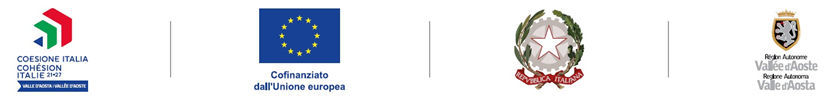 Comitato di Sorveglianza PR FESR 2021/27 - 27 novembre 2024
PR FESR 2021/27
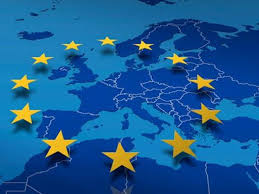 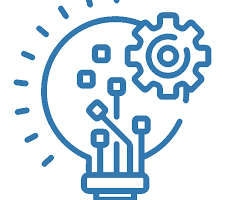 OS  RSO1.1 Sviluppare e rafforzare le capacità di ricerca e di innovazione e l’introduzione di tecnologie avanzate
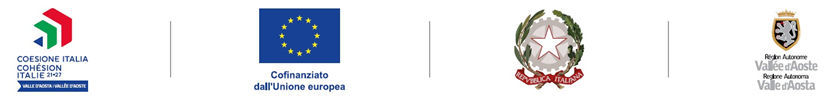 Comitato di Sorveglianza PR FESR 2021/27 – 27 novembre 2024
PR FESR 2021/27
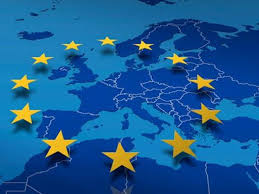 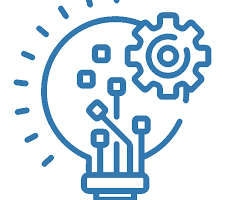 OS  RSO1.1 Sviluppare e rafforzare le capacità di ricerca e di innovazione e l’introduzione di tecnologie avanzate
Sostegno per la realizzazione di progetti di ricerca industriale e sviluppo sperimentale, anche in collaborazione tra imprese e con organismi di ricerca
Obiettivo: avvisi per il finanziamento di progetti di ricerca industriale e sviluppo sperimentale realizzati da imprese industriali, singole o in collaborazione fra loro e/o con centri di ricerca
Destinatari: imprese e organismi di ricerca
Durata: 2021-2029
Dotazione finanziaria complessiva: 6.000.000,00 €
Stato di avanzamento: pubblicati tre bandi (i primi due sono stati approvati a valere su risorse regionali e, successivamente, ammessi a cofinanziamento del FESR): 
Bando «Aggregazioni R&S»: importo complessivamente concesso pari a circa 5.960.000,00 € a fronte di 18 progetti finanziati
Bando «Aggregazioni R&S - Salute»: 5 progetti ammessi a contributo per un importo complessivamente concesso pari a circa 2.500.000,00 €
Bando «Aggregazioni R&S - Transizione ecologica»: importo complessivo disponibile pari a 4.000.000,00 € (oltre a risorse regionali). A oggi in fase di presentazione delle domande, con scadenza al 20 dicembre 2024
Cofinanziamento l.r. 84/1993
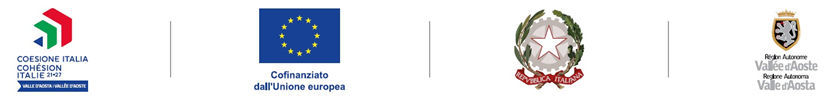 Comitato di Sorveglianza PR FESR 2021/27 - 27 novembre 2024
PR FESR 2021/27
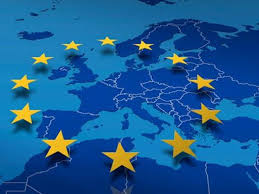 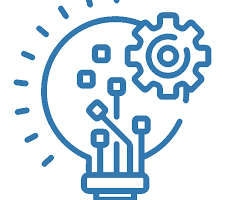 OS  RSO1.1 Sviluppare e rafforzare le capacità di ricerca e di innovazione e l’introduzione di tecnologie avanzate
Sostegno per la realizzazione di progetti di ricerca industriale e sviluppo sperimentale, anche in collaborazione tra imprese e con organismi di ricerca
Obiettivo: acquisire tecnologie innovative a favore delle pubbliche amministrazioni
Destinatari: imprese settore industria e artigianato
Durata: 2025-2029
Dotazione finanziaria complessiva: 3.000.000,00 €
Stato d’avanzamento: da avviare nel corso del 2025, con l’obiettivo di rivedere le modalità procedurali rispetto all’esperienza della programmazione 2014/2020 in un’ottica di maggiore efficienza e semplificazione procedurale in linea con le indicazioni della S3VdA
Appalti pre-commerciali o appalti pubblici per l’innovazione
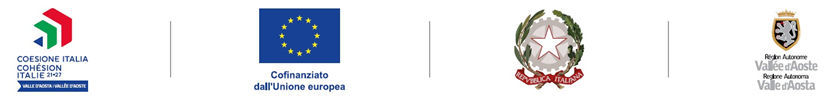 Comitato di Sorveglianza PR FESR 2021/27 - 27 novembre 2024
PR FESR 2021/27
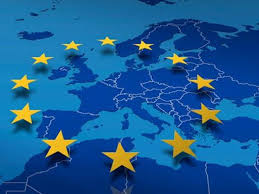 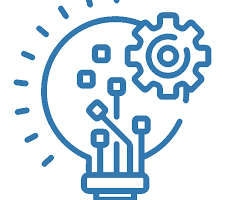 OS  RSO1.1 Sviluppare e rafforzare le capacità di ricerca e di innovazione e l’introduzione di tecnologie avanzate
Sostegno a centri di ricerca per potenziare l'offerta di servizi di ricerca e innovazione rivolti alle imprese e il trasferimento tecnologico
Obiettivo: finanziare centri di ricerca valdostani, anche in continuità con la programmazione 2014-2020
Destinatari: centri di ricerca
Durata: fino al 31 agosto 2025 (proroga progetto CMP3VDA)
Dotazione finanziaria complessiva: 5.000.000,00 €
Stato d’avanzamento: il progetto in corso di svolgimento, denominato 5000genomi@VdA, prevede il sequenziamento del genoma umano a supporto della medicina di precisione, preventiva e predittiva presso il centro di ricerca «CMP3VDA», con un impegno finanziario complessivo pari a circa 20 milioni di euro (compreso il cofinanziamento privato), e un contributo pubblico previsto a valere su risorse regionali. A partire dal mese di giugno 2024 il progetto è stato ammesso a finanziamento del PR FESR 2021-2027 per circa 7,2 milioni di euro
Avviso per lo sviluppo e il sostegno di centri di ricerca in Valle d’Aosta
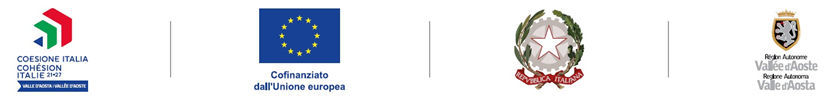 Comitato di Sorveglianza PR FESR 2021/27 - 27 novembre 2024
PR FESR 2021/27
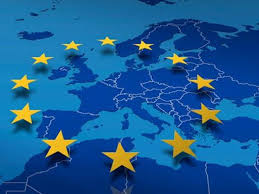 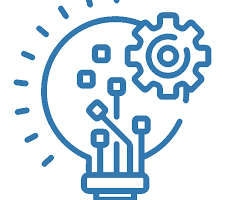 OS  RSO1.1 Sviluppare e rafforzare le capacità di ricerca e di innovazione e l’introduzione di tecnologie avanzate
Sostegno alla valorizzazione economica dell’innovazione
Obiettivo: avvisi per il finanziamento di piani di sviluppo di start-up innovative (micro e piccole imprese)
Destinatari: PMI settore industria e artigianato
Durata: 2025-2029
Dotazione finanziaria complessiva:  2.000.000,00 € 
Stato di avanzamento: è in corso la redazione del nuovo avviso, sulla base del precedente «Smart and Start», che verrà avviato nel primo semestre 2025 a valere sulla nuova dotazione finanziaria. Sul predetto avviso, relativo al periodo 2022-2024, sono state presentate 34 domande, di cui 7 piani di sviluppo ammessi a contributo per un importo complessivamente concesso pari a circa 895.000,00 €; inoltre, attualmente sono in fase di istruttoria 4 domande relativamente alla seconda scadenza 2024.
Cofinanziamento l.r. 14/2011
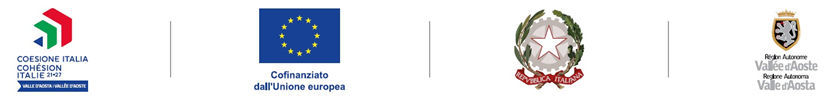 Comitato di Sorveglianza PR FESR 2021/27 - 27 novembre 2024
PR FESR 2021/27
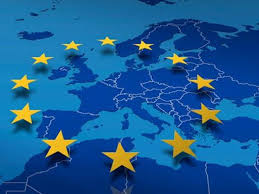 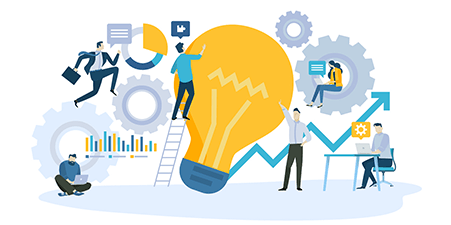 OS RSO1.3 Rafforzare la crescita sostenibile e la competitività delle PMI e la creazione di posti di lavoro nelle PMI, anche grazie agli investimenti produttivi
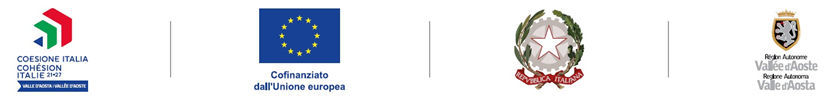 Comitato di Sorveglianza PR FESR 2021/27 – 27 novembre 2024
PR FESR 2021/27
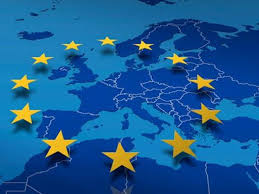 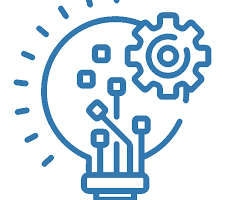 OS RSO1.3 Rafforzare la crescita sostenibile e la competitività delle PMI e la creazione di posti di lavoro nelle PMI, anche grazie agli investimenti produttivi
Sostegno alla nuova imprenditorialità
Bando a favore di nuovi imprenditori
Obiettivo: promuovere nuove iniziative imprenditoriali, favorendone la creazione e il sostegno attraverso la concessione di contributi (l.r. 7 dicembre 2022, n. 31)
Dotazione finanziaria complessiva:  2.000.000,00 € 
Stato avanzamento: l’azione è stata avviata e proseguirà con risorse regionali per la complessità di attuazione sul FESR rispetto al target di beneficiari e ne verrà quindi proposta una riprogrammazione
PROPOSTA
RIPROGRAMMAZIONE
PROPOSTA RIPROGRAMMAZIONE: rimodulare l’azione con la finalità di sostenere non solo la nascita e l’insediamento di start-up innovative, ma anche l’accompagnamento nelle fasi successive mantenendole attive sul territorio valdostano al fine di renderle autonome, in modo da diminuire il tasso di mortalità imprenditoriale. La misura potrà concretizzarsi in incentivi diretti, offerta di servizi e interventi di microfinanza e, in alternativa o in aggiunta alle predette disposizioni, prevedere attività legate alla gestione degli incubatori/acceleratori. La proposta di riprogrammazione è al momento oggetto di analisi da parte dell’Autorità di gestione
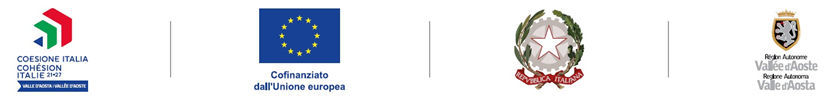 Comitato di Sorveglianza PR FESR 2021/27 - 27 novembre 2024
PR FESR 2021/27
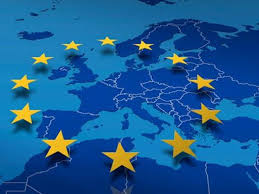 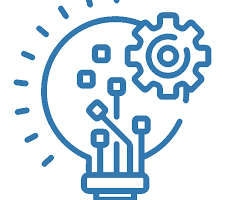 OS RSO1.3 Rafforzare la crescita sostenibile e la competitività delle PMI e la creazione di posti di lavoro nelle PMI, anche grazie agli investimenti produttivi
Sostegno alla competitività del sistema produttivo della Valle d’Aosta sui mercati nazionali ed internazionali
Obiettivo: il progetto mira a rafforzare la competitività del sistema economico regionale, mediante lo sviluppo e la realizzazione di attività rivolte alle PMI, in particolare per l’internazionalizzazione. Il soggetto beneficiario è la Chambre valdôtaine des entreprises et des activités libérales
Destinatari: imprese valdostane interessate a espandere la loro presenza sui mercati internazionali
Durata: secondo semestre 2024 - 2026
Dotazione finanziaria complessiva: 1.200.000,00 € 
Stato avanzamento: progetto avviato a maggio 2024, nel secondo semestre 2024 sono state realizzate diverse attività, come la partecipazione ad alcune manifestazioni fieristiche alle quali ha aderito un buon numero di imprese locali
Criticità: misura articolata e complessa, progettata e gestita attraverso la collaborazione di tre diversi assessorati
Progetto: 
OPEN VDA -Rafforzamento dell’internazionalizzazione e della competitività delle imprese valdostane
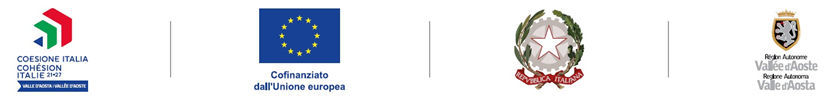 Comitato di Sorveglianza PR FESR 2021/27 - 27 novembre 2024
PR FESR 2021/27
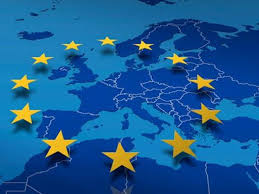 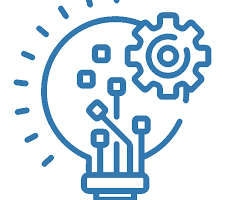 OS RSO1.3 Rafforzare la crescita sostenibile e la competitività delle PMI e la creazione di posti di lavoro nelle PMI, anche grazie agli investimenti produttivi
Sostegno agli investimenti delle PMI
Cofinanziamento della l.r. 6/2003 -Interventi regionali per lo sviluppo delle imprese industriali e artigiane
Obiettivo: promuovere il sostegno degli investimenti innovativi attraverso la concessione di contributi (l.r. 6/2003) 
Destinatari: imprese settore industria e artigianato
Durata: 2025-2027
Dotazione finanziaria complessiva: 4.000.000,00 €
Stato avanzamento: è in fase di revisione la norma regionale - avvio misura nel primo semestre 2025
Criticità: recente revisione del GBER (Regolamento (UE) n. 651/2014)  in materia di aiuti di Stato e della norma regionale
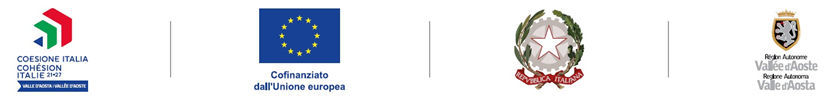 Comitato di Sorveglianza PR FESR 2021/27 - 27 novembre 2024
PR FESR 2021/27
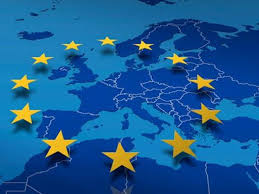 OS RSO2.1 Promuovere l’efficienza energetica e ridurre le emissioni di gas a effetto serra
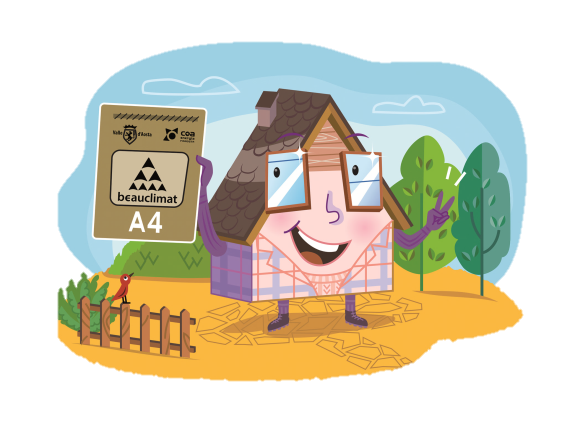 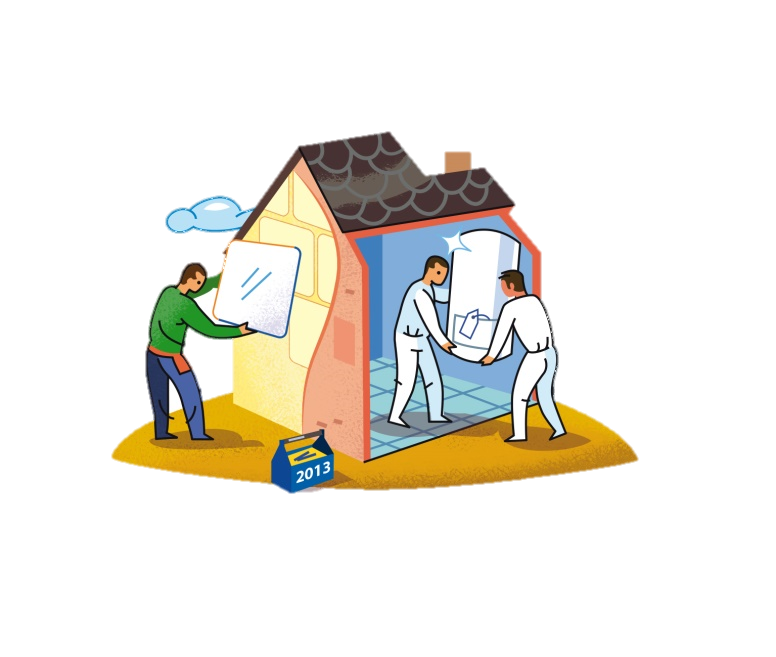 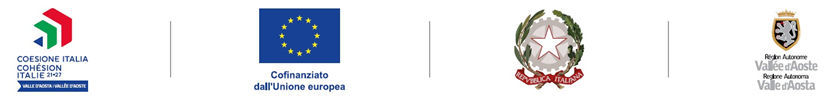 Comitato di Sorveglianza PR FESR 2021/27 - 27 novembre 2024
PR FESR 2021/27
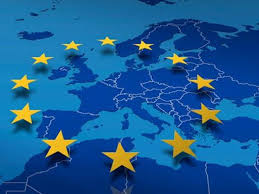 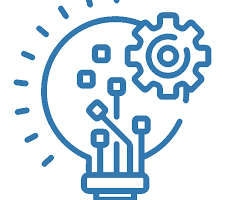 OS  RSO2.1. Promuovere l'efficienza energetica e ridurre le emissioni di gas a effetto serra (FESR)
Interventi di efficientamento energetico negli edifici di proprietà pubblica
Obiettivo: promuovere la riqualificazione del patrimonio immobiliare pubblico mediante il sostegno a interventi di efficientamento energetico
Destinatari: enti locali
Durata: 2025-2029
Dotazione finanziaria complessiva: 5.000.000,00 € 
Stato avanzamento: l’Avviso è stato approvato il 1° luglio 2024, domande presentabili nella finestra temporale 8 gennaio 2025 - 28 febbraio 2025, per consentire una sinergia con la misura nazionale «Conto Termico» gestita dal GSE
Avviso per l’efficientamento energetico del patrimonio edilizio pubblico dei Comuni e delle Unités des Communes valdôtaines
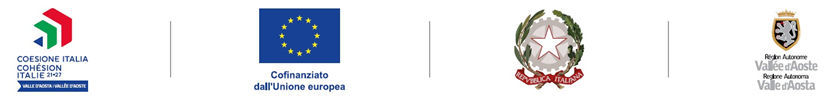 Comitato di Sorveglianza PR FESR 2021/27 - 27 novembre 2024
PR FESR 2021/27
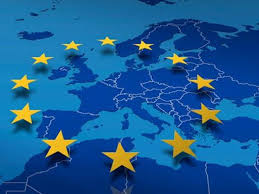 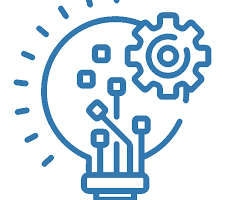 OS RSO2.1. Promuovere l'efficienza energetica e ridurre le emissioni di gas a effetto serra (FESR)
Interventi di riqualificazione energetica nelle imprese
Avviso per la concessione di contributi a favore delle imprese industriali per la realizzazione di investimenti per l’efficienza energetica e l’utilizzo delle fonti di 
energia rinnovabile
Obiettivo: l’azione sostiene interventi per l’efficientamento energetico delle imprese, anche sfruttando le nuove tecnologie digitali, utili a ottimizzare la gestione dei consumi energetici anche nell’ambito dei processi produttivi
Destinatari: imprese settore industria e artigianato
Durata: 2025-2029
Dotazione finanziaria complessiva: 4.000.000,00 € 
Stato avanzamento: avviso in fase di definizione, avvio previsto nel primo semestre 2025
Criticità: definizione modalità applicazione principio DNSH e applicazione del GBER (Regolamento (UE) n. 651/2014) in materia di aiuti di Stato
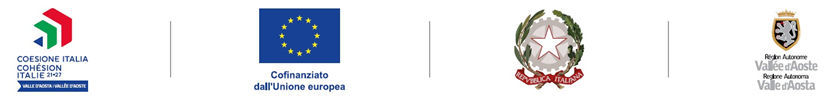 Comitato di Sorveglianza PR FESR 2021/27 - 27 novembre 2024
PR FESR 2021/27
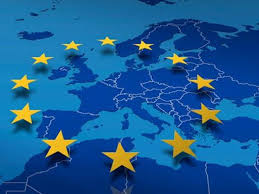 OS RSO2.2 Promuovere le energie rinnovabili in conformità della direttiva (UE) 2018/2001 sull’energia da fonti rinnovabili, compresi i criteri di sostenibilità ivi stabiliti
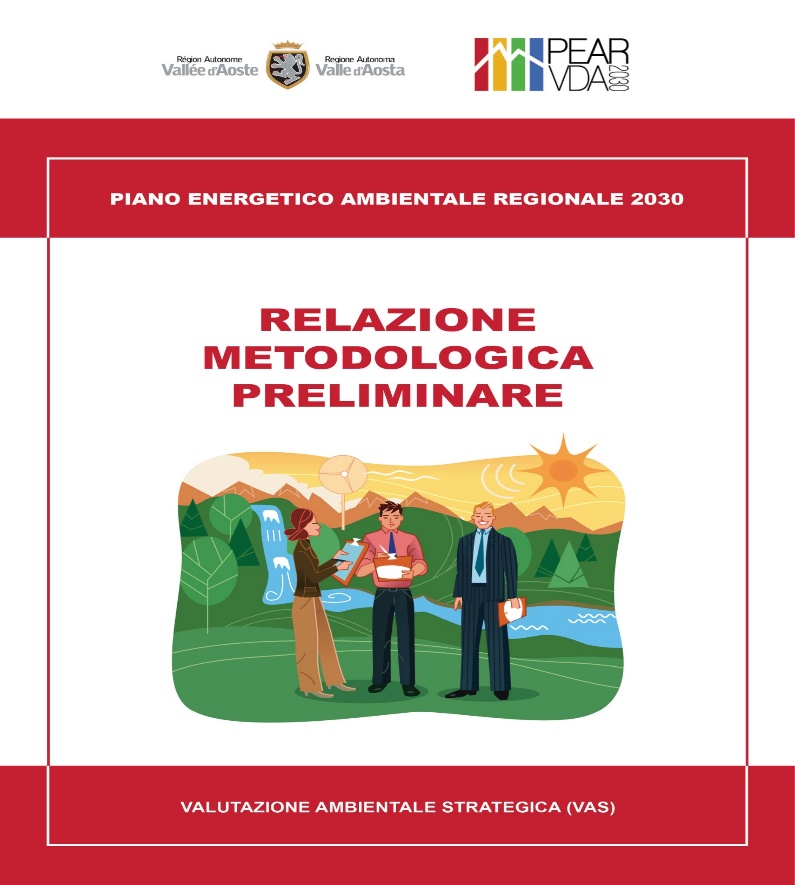 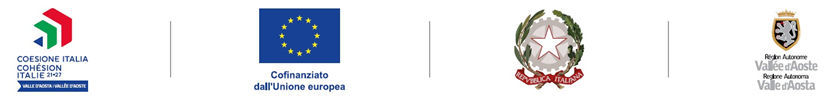 Comitato di Sorveglianza PR FESR 2021/27 - 27 novembre 2024
PR FESR 2021/27
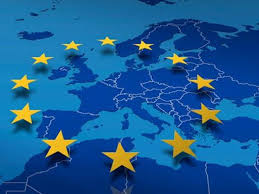 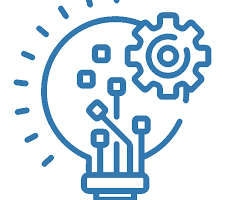 OS RSO2.2 Promuovere le energie rinnovabili in conformità della direttiva (UE) 2018/2001 sull’energia da fonti rinnovabili, compresi i criteri di sostenibilità ivi stabiliti
Interventi per aumentare la produzione di energia da FER
Obiettivo: l’azione intende agire in un ambito nuovo per la Regione attraverso uno o più progetti rivolti alla produzione, allo stoccaggio e/o al trasporto dell’idrogeno verde, utilizzando le tecnologie attualmente disponibili
Dotazione finanziaria complessiva: 4.000.000,00 € 
Stato d’avanzamento: non avviata in quanto verrà proposta una riprogrammazione dell’azione attuale nell’obiettivo specifico «Promuovere la mobilità urbana multimodale sostenibile quale parte della transazione verso un’economia a zero emissioni nette di carbonio»
PROPOSTA
RIPROGRAMMAZIONE
Sviluppo e sperimentazione di impianti per la produzione e l’uso di idrogeno verde
PROPOSTA RIPROGRAMMAZIONE: utilizzare tali risorse nell’ambito della mobilità sostenibile, anche in sinergia con la misura PNRR che finanzia la produzione di idrogeno verde. La proposta di riprogrammazione è al momento oggetto di analisi da parte dell’Autorità di gestione.
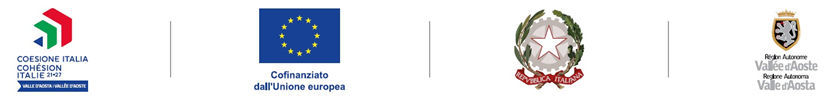 Comitato di Sorveglianza PR FESR 2021/27 – 27 novembre 2024
PR FESR 2021/27
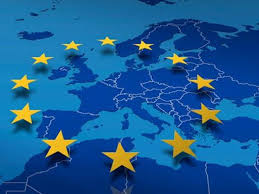 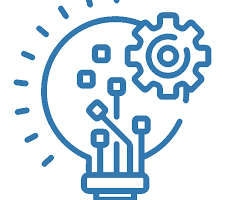 OS RSO2.2 Promuovere le energie rinnovabili in conformità della direttiva (UE) 2018/2001 sull’energia da fonti rinnovabili, compresi i criteri di sostenibilità ivi stabiliti
Sostegno allo sviluppo di comunità energetiche
Obiettivo: l’azione sostiene la costituzione di comunità energetiche rinnovabili (CER)
Destinatari: enti locali
Durata: 2024-2025
Dotazione finanziaria complessiva: 800.000,00 € 
Stato avanzamento: avviso approvato in data 16 settembre 2024 con apertura sportello il 23 settembre 2024 e scadenza 28 febbraio 2025
Criticità: il beneficiario deve costituire o aderire a una CER pertanto questo vincolo rappresenta un impegno complesso per gli enti locali, anche in considerazione della particolare complessità giuridico-amministrativa e tecnica della tematica
Supporto alla creazione di comunità energetiche rinnovabili
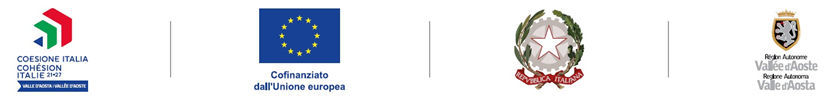 Comitato di Sorveglianza PR FESR 2021/27 – 27 novembre 2024
PR FESR 2021/27
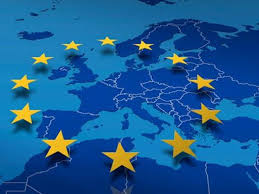 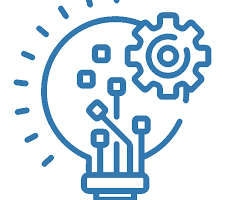 OS RSO2.2 Promuovere le energie rinnovabili in conformità della direttiva (UE) 2018/2001 sull’energia da fonti rinnovabili, compresi i criteri di sostenibilità ivi stabiliti
Sostegno allo sviluppo di comunità energetiche
Obiettivo: l’azione sostiene la realizzazione di impianti di produzione da CER a sostegno delle comunità medesime e dei gruppi di autoconsumatori, o dei soggetti che ne fanno parte, nei comuni con popolazione sopra i 5.000 abitanti
Destinatari: cittadini, imprese, enti locali, ecc. 
Durata: 2024-2027
Dotazione finanziaria complessiva: 3.200.000,00 €, oltre a risorse regionali di cui alla specifica legge
Stato d’avanzamento: avviso in fase di predisposizione, approvazione prevista per inizio 2025
Criticità: complessità dovuta alla pluralità di soggetti beneficiari del contributo, anche in relazione alla tematica degli aiuti di Stato
Supporto alla creazione di comunità energetiche rinnovabili
L’azione verrà adeguata, nell’ambito della riprogrammazione, rispetto alla normativa nazionale, approvata successivamente, ampliando il sostegno all’autoconsumo diffuso, in sinergia con il PNRR
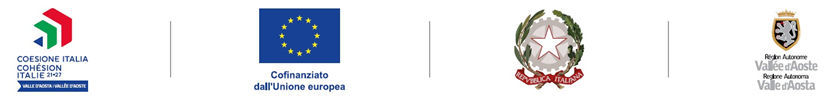 Comitato di Sorveglianza PR FESR 2021/27 – 27 novembre 2024
PR VALLE D’AOSTA FESR 2021-2027
GRAZIE PER L’ATTENZIONE
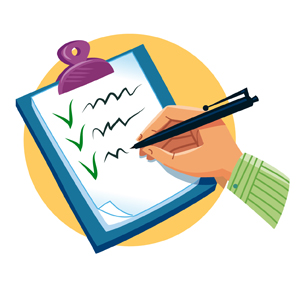 ASSESSORATO SVILUPPO ECONOMICO FORMAZIONE E LAVORO, TRASPORTI E MOBILITÀ SOSTENIBILE

Dipartimento Sviluppo economico ed energia

Tamara Cappellari
Comitato di Sorveglianza - Aosta - 27 novembre 2024
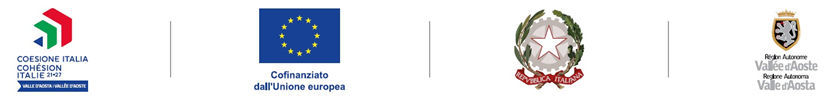